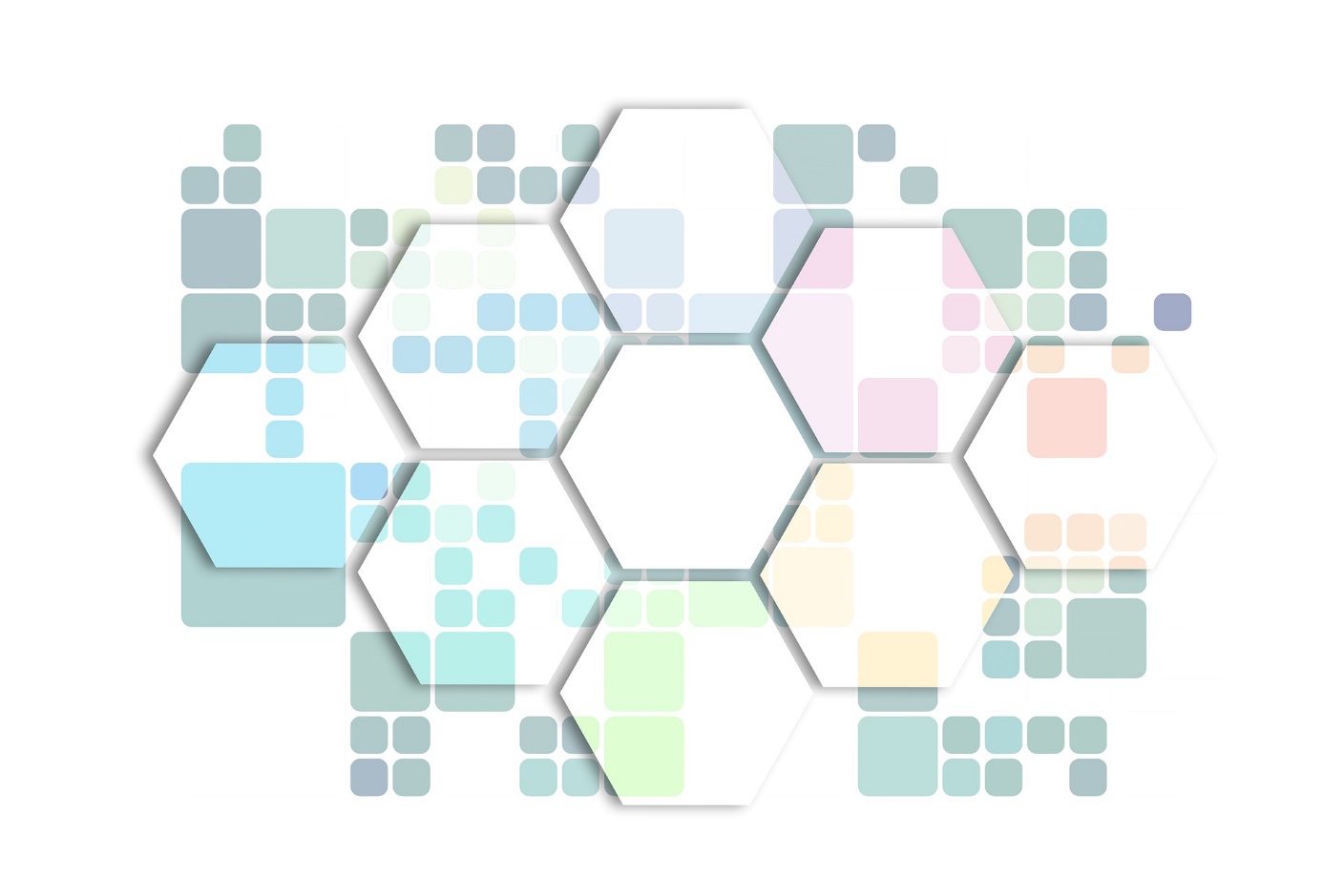 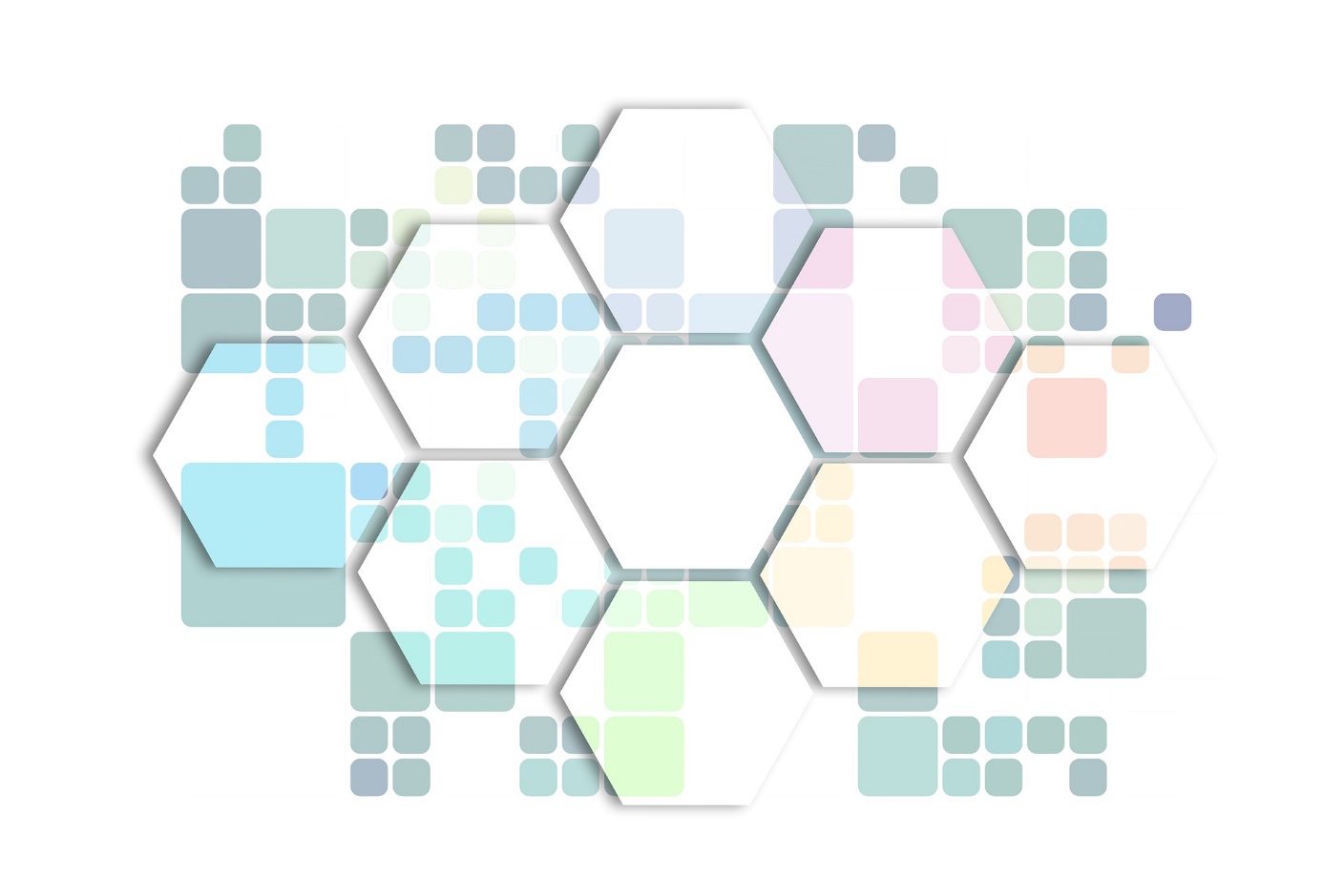 Επιτέλους ΚΙΝΗΣΗ !!!Ο κινητήρας servo
Άνθιμος Χαλκίδης, Αρτεμησία Στούμπα, Αριστοτέλης Γκιόλμας, Ηλίας Μπόικος, Ειρήνη Χατζαρά
ΠΜΣ Εκπαίδευση STEM και Συστήματα Εκπαιδευτικών Ρομποτικών Διατάξεων  /  ΠΤΔΕ ΕΚΠΑ
Εργαστήριο (Εκπαιδευτικής) Ρομποτικής Ι
Μάιος 2022
Βηματικός κινητήρας (stepper motor)
Κινητήρας servo
Κινητήρας DC (μοτεράκι)
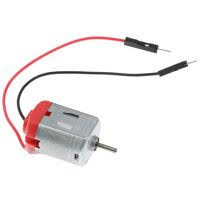 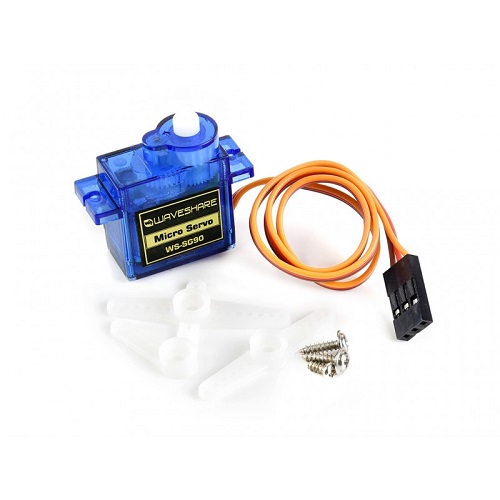 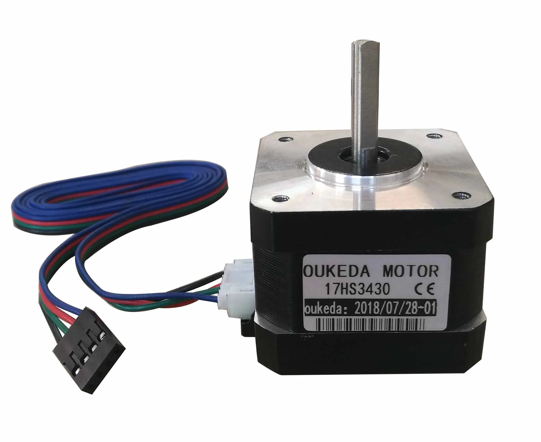 2 καλώδια
3 καλώδια
4 καλώδια
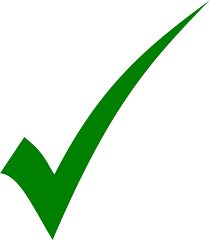 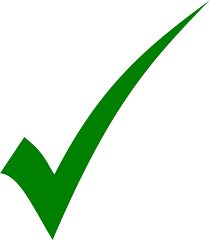 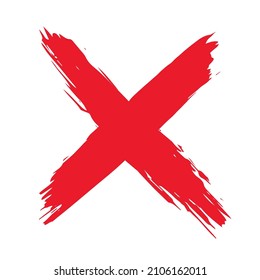 σήμερα
την επόμενη εβδομάδα
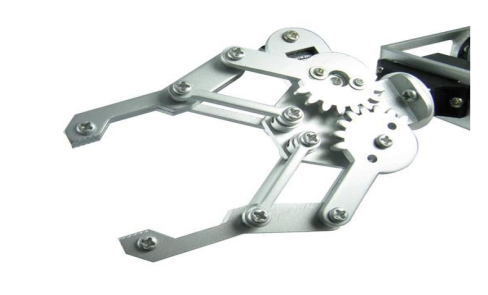 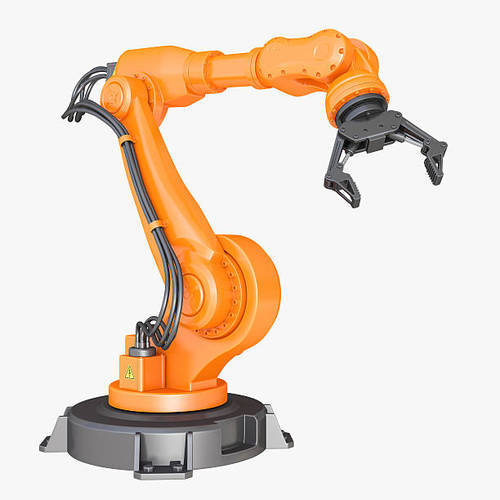 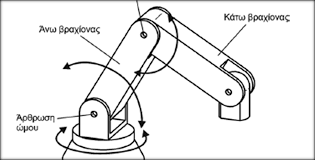 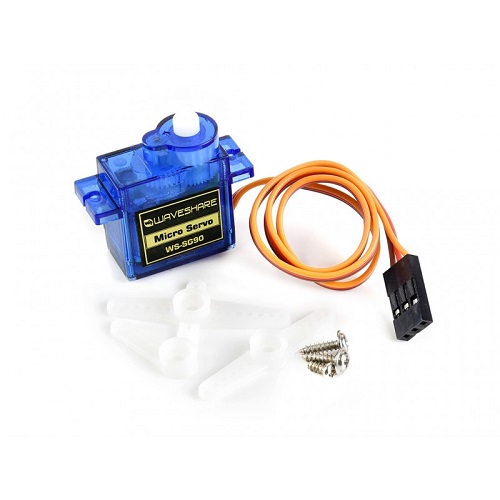 Κινητήρας servo
3 καλώδια
Ο κινητήρας Servo έχει 3 καλώδια σύνδεσης με το Arduino:
το καλώδιο γείωσης το οποίο συνήθως μαύρο ή καφέ
το καλώδιο τροφοδοσίας το οποίο συνήθως είναι κόκκινο και χρησιμοποιεί τάση περίπου στα 5V
το καλώδιο ελέγχου (θα το δείτε και ως καλώδιο PWM σήματος) το οποίο συνήθως είναι κίτρινο ή πορτοκαλί ή λευκό
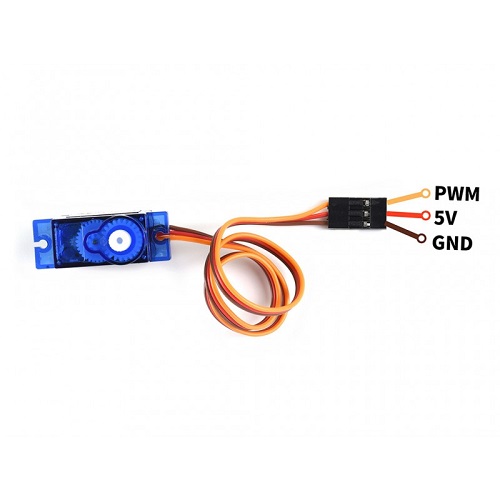 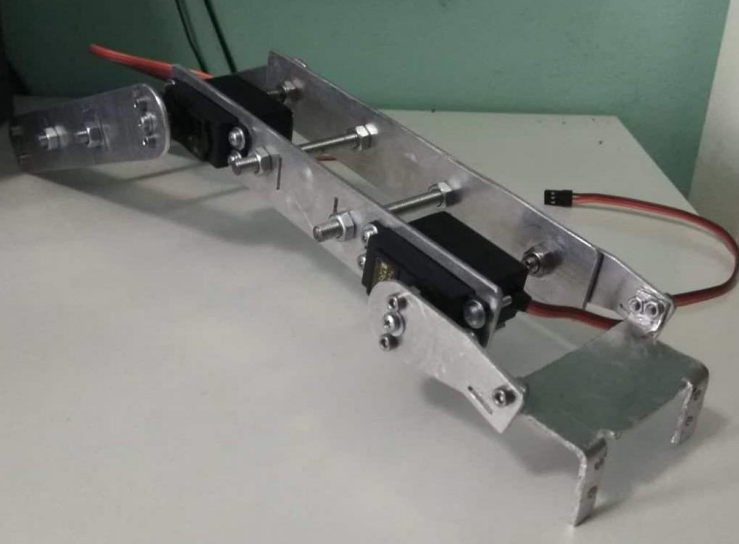 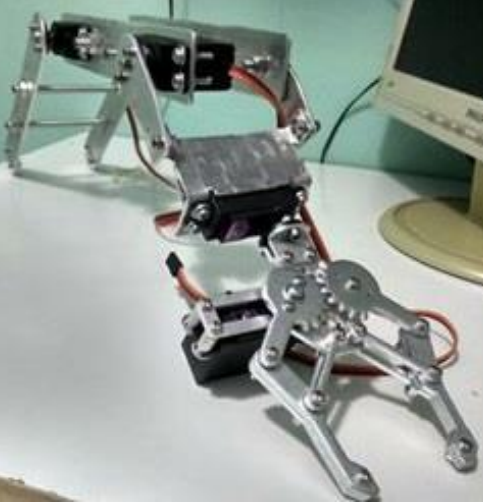 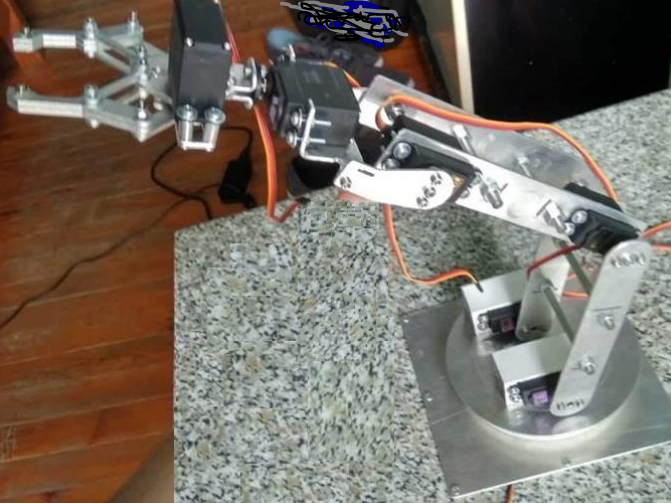 Κινητήρες servo
Στιγμιότυπα από κατασκευή ρομποτικού βραχίονα από φοιτητή του ΤΕΙ Δυτ. Ελλάδας (Γ. Αθανασάκης 2018)
Ας αρχίσουμε πιο απλά
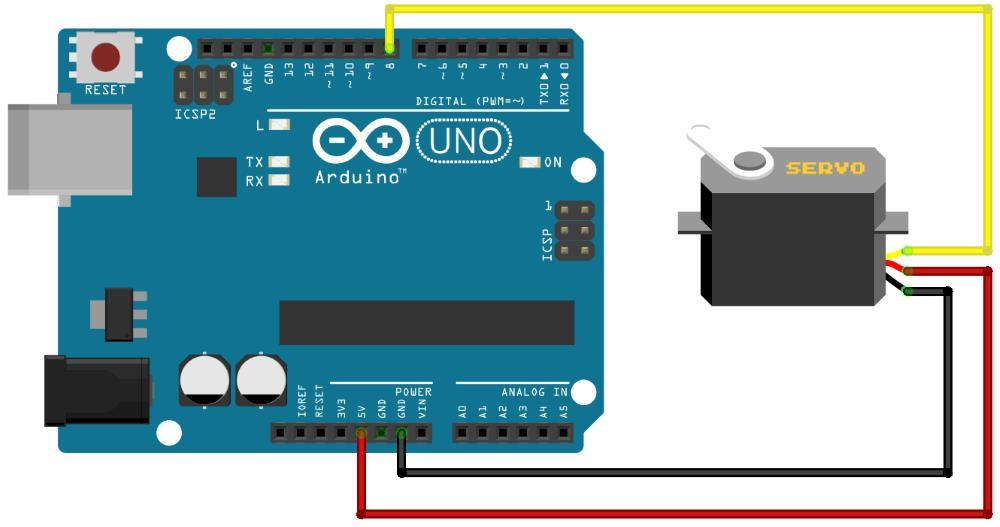 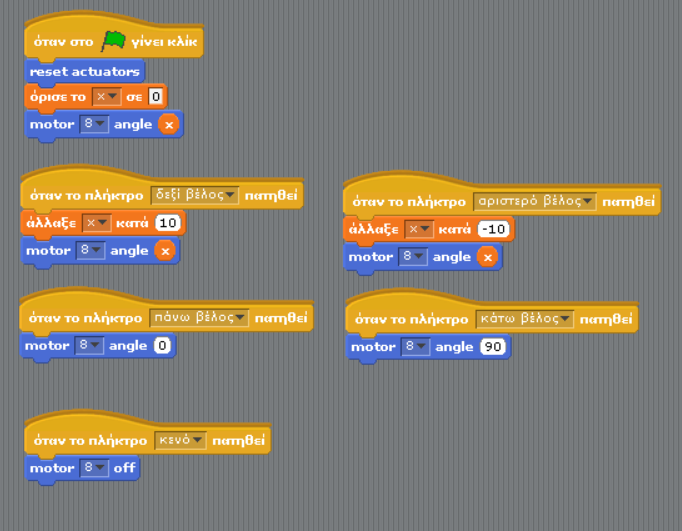 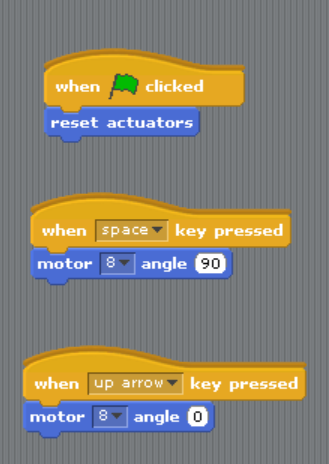 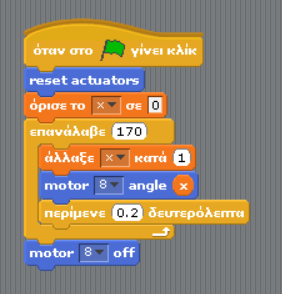 File, Examples, Servo, Sweep
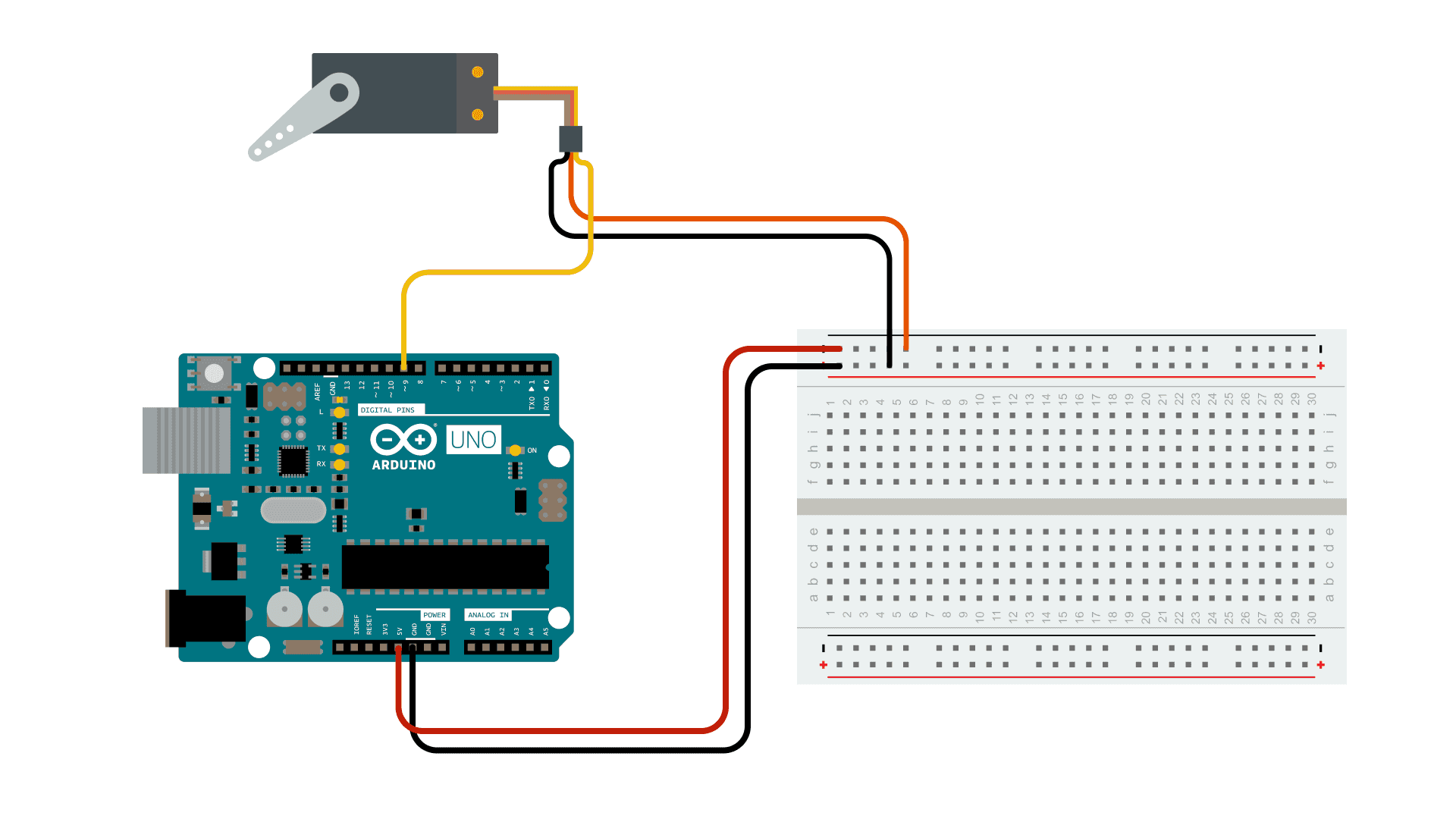 #include <Servo.h>
Servo myservo;  
int pos = 0;    
 
void setup() {
  myservo.attach(9);  
}
 
void loop() {
  for (pos = 0; pos <= 180; pos += 1) {   
// Το pos παίρνει τιμές από 0-180 με βήμα 1
    myservo.write(pos);              
    delay(15);                       
  }
  for (pos = 180; pos >= 0; pos -= 1) {  
    myservo.write(pos);              
    delay(15);                       
  }
}
Επιλέγετε μια δημιουργία από τρεις ιδέες
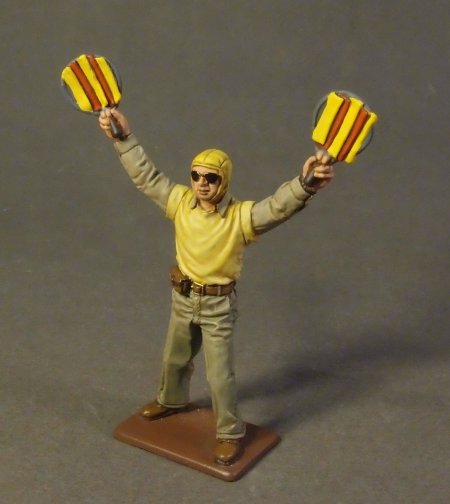 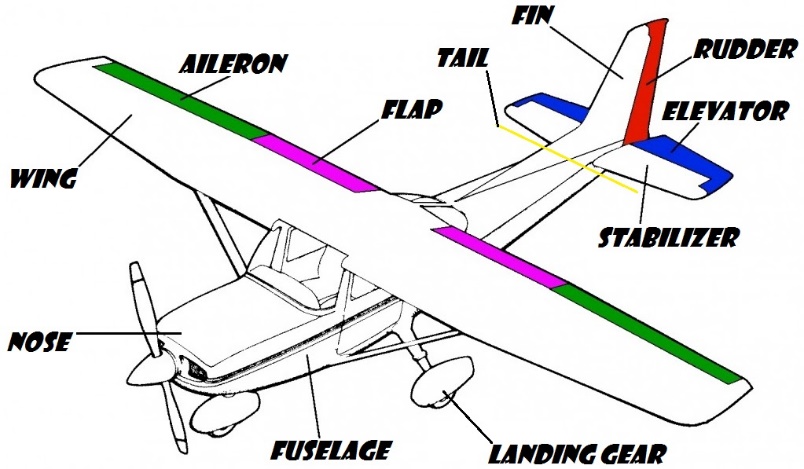 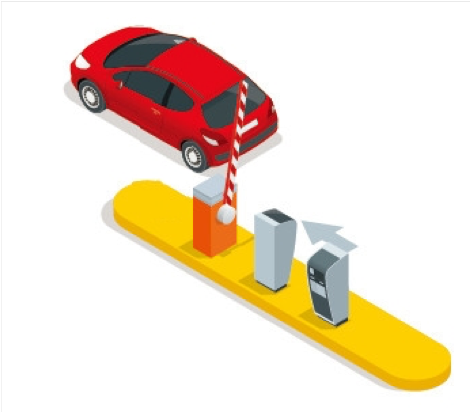 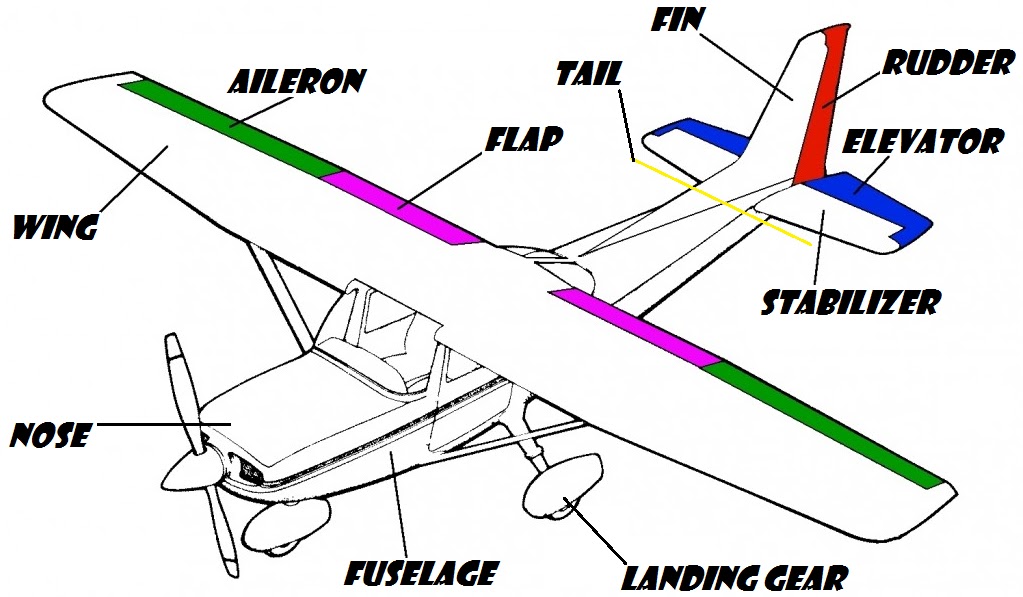 Έλεγχος πτήσης
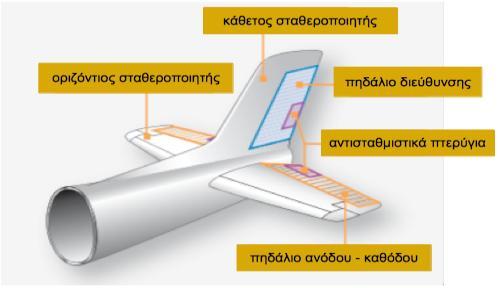 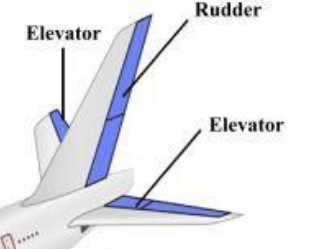 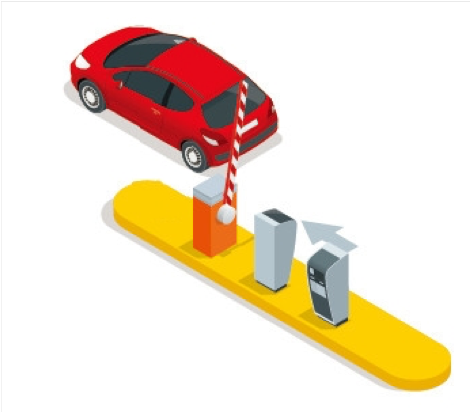 Έλεγχος μπάρας στάθμευσης
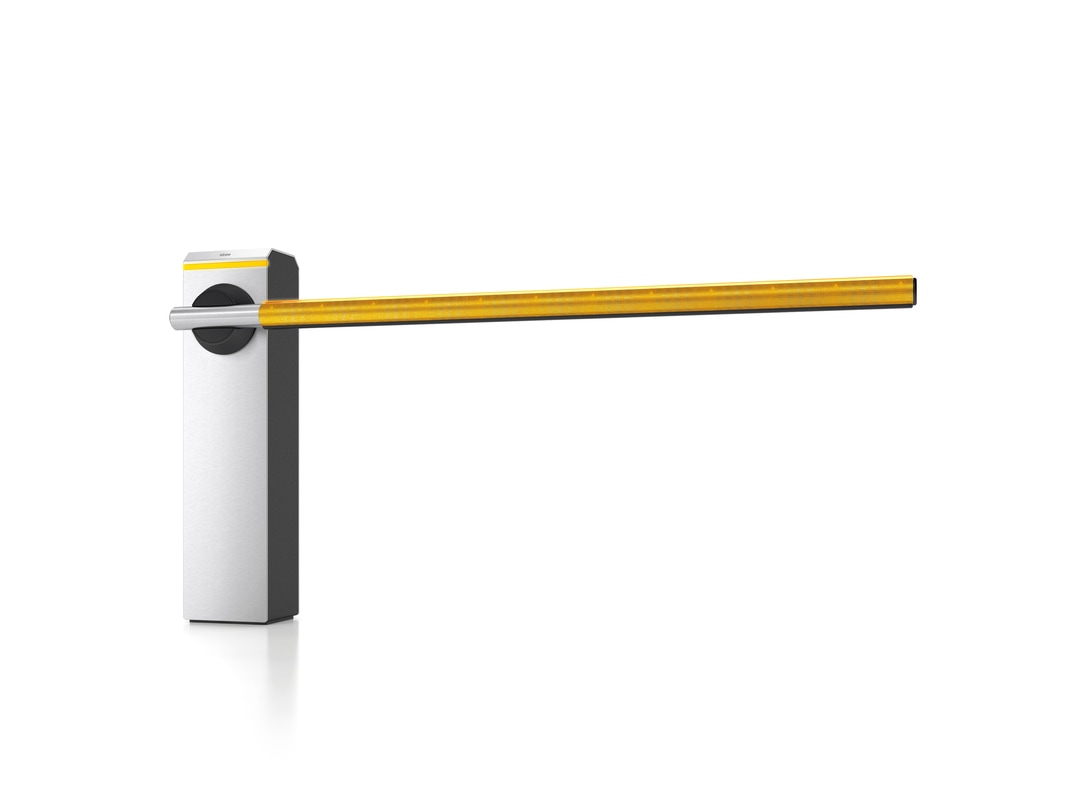 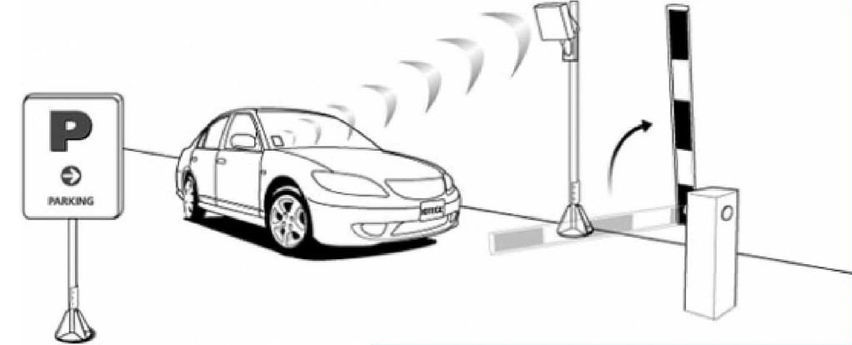 Σήματα από μακριά
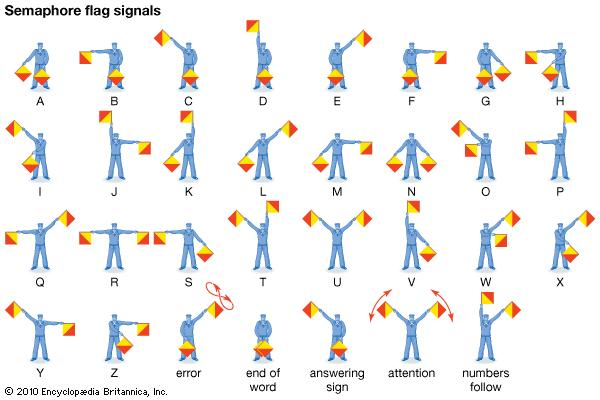 Φτιάξτε έναν δικό σας ανάλογο και απλούστερο κώδικα επικοινωνίας για άτακτους μαθητές
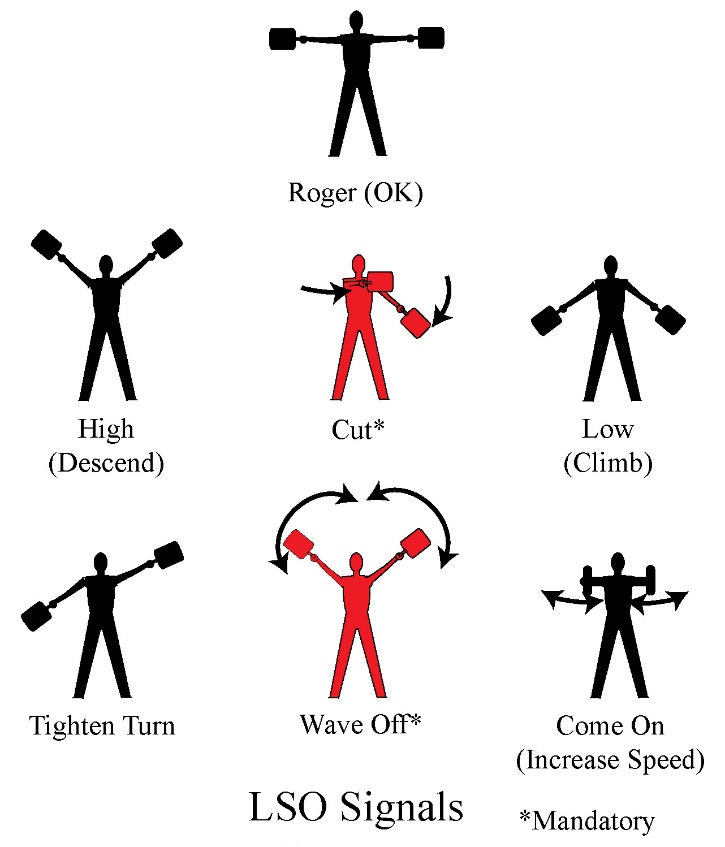 ΙΣΩΣ ΣΑΣ ΧΡΕΙΑΣΤΕΙ
Έλεγχος με ποτενσιόμετροFile, Examples, Servo, Knob
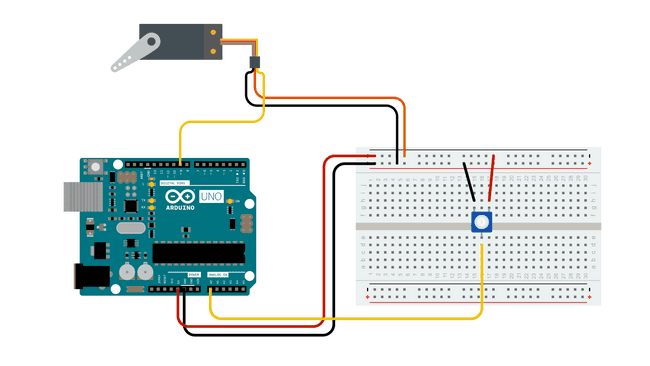 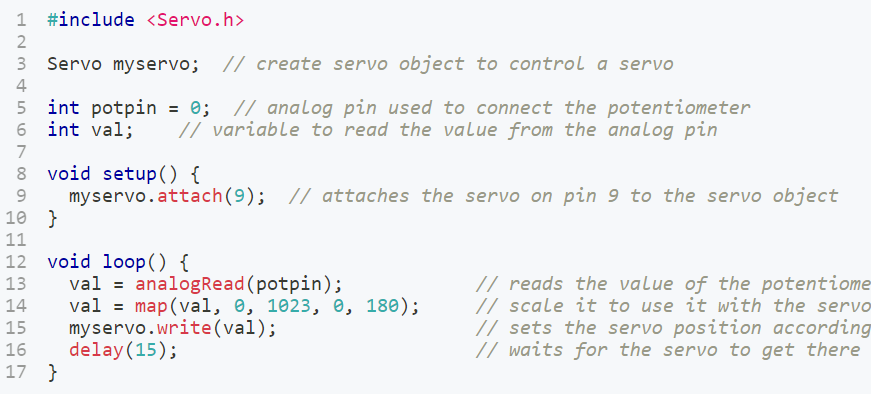 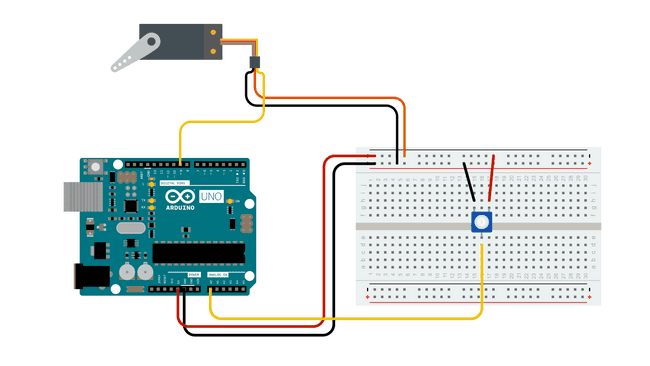 Έλεγχος με ποτενσιόμετροFile, Examples, Servo, Knob
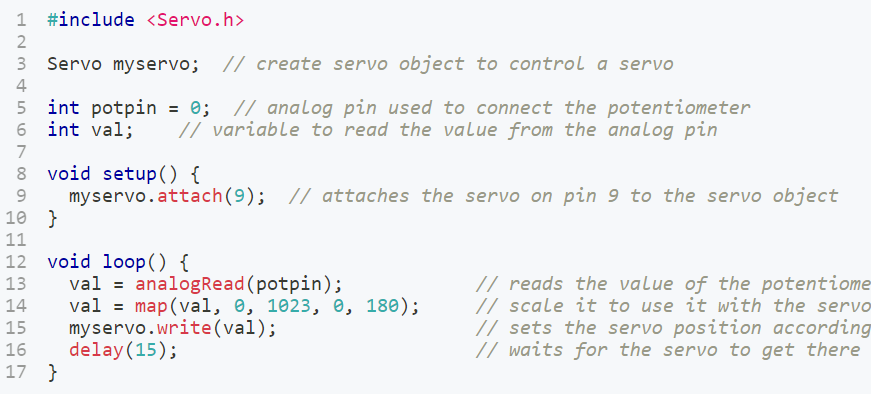 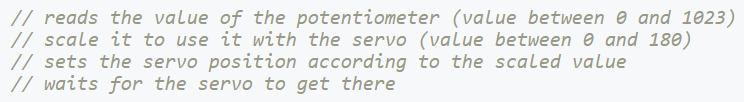 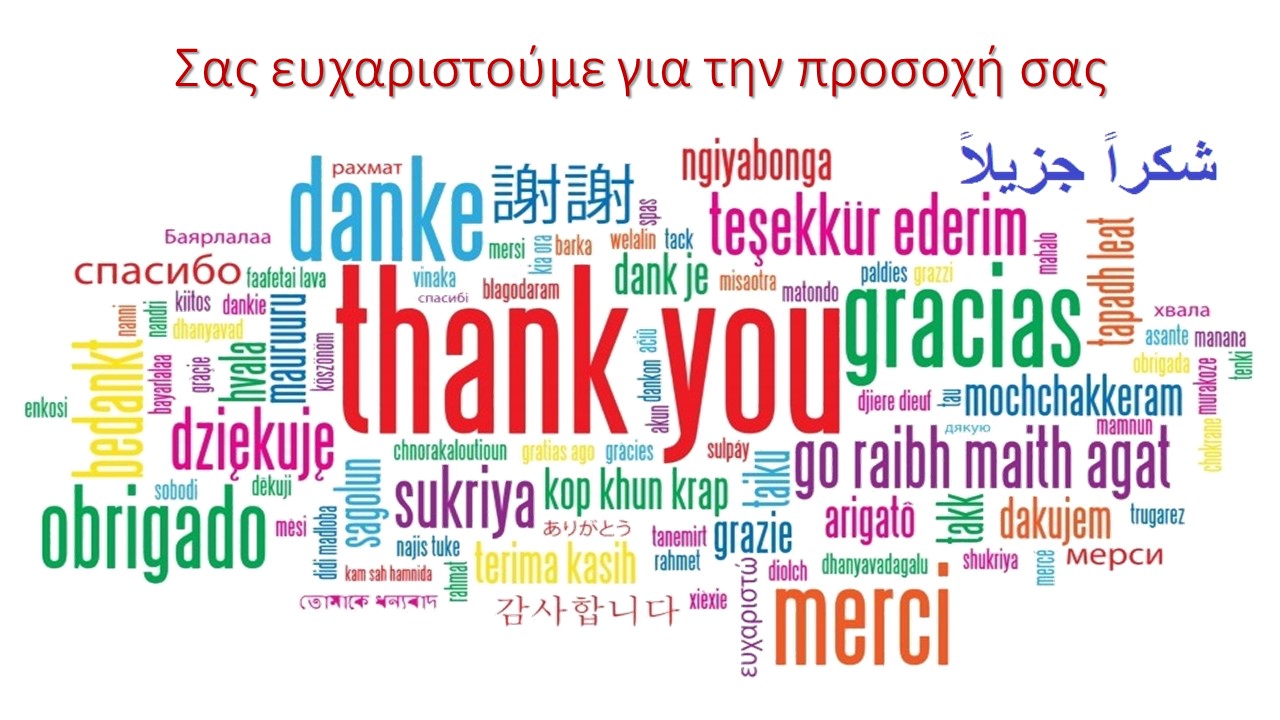